LITERACY ENRICHMENTPROFESSIONAL DEVELOPMENT
Presented by
Theresa Slaughter, Literacy Enrichment Coach
October 7, 2021
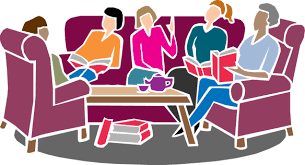 In collaboration with SPPG, & Dept. of Education (21 CCLC)
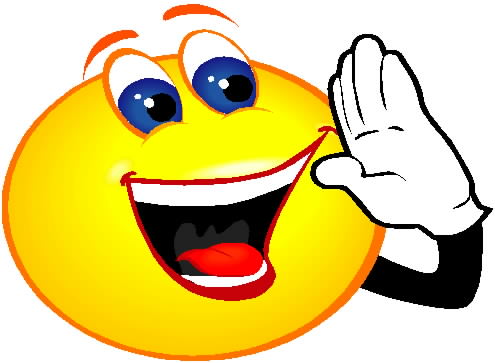 AS YOU JOIN…
In the Chat Box tell us:
Name, Organization, 
I am excited about…
HOUSE KEEPING
Encourage participation (camera, chat box, discussions) 
Add your name (this makes it more personal and easier to interact)
Utilize the chat box (to connect with others or ask questions)
Need to step away momentarily? Use the toolbar to turn off video/sound
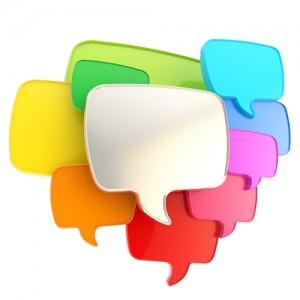 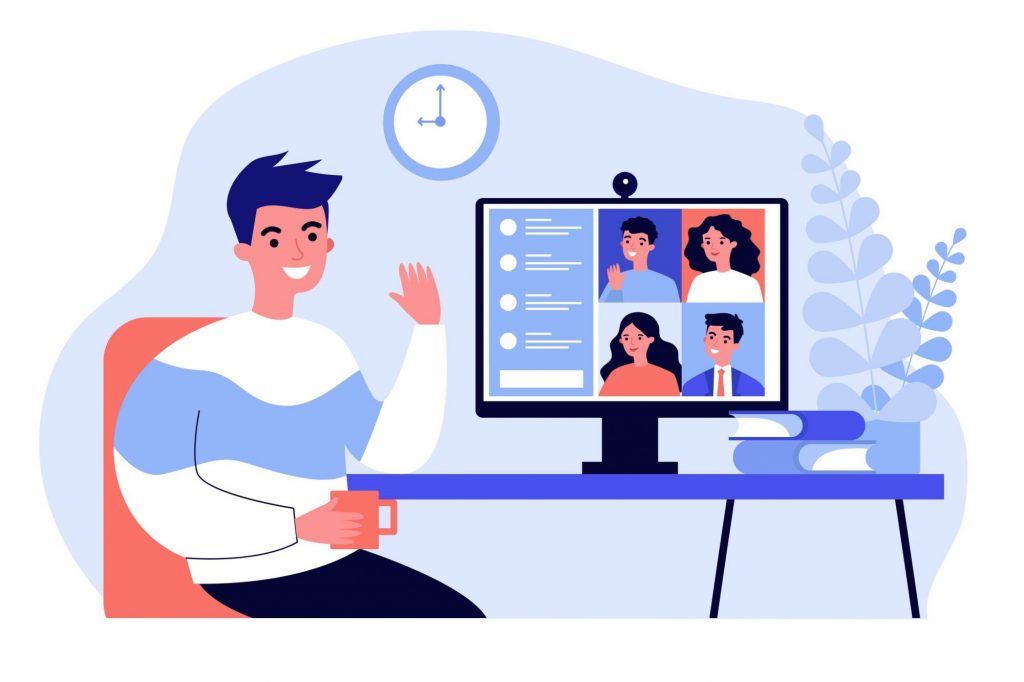 THINGS to KNOW
Contact InformationTheresa Slaughter, Literacy Enrichment Coachtslaughter.ost@gmail.com
21 CCLC/IAA LogisticsCrystal Hall chall@sppg.com
7 sessions – Oct-Apr on Thursday
-- session recordings 
-- time to plan and implement
-- cumulative work pages

 Check point (January)

In-between sessions 
-- Coaching is available
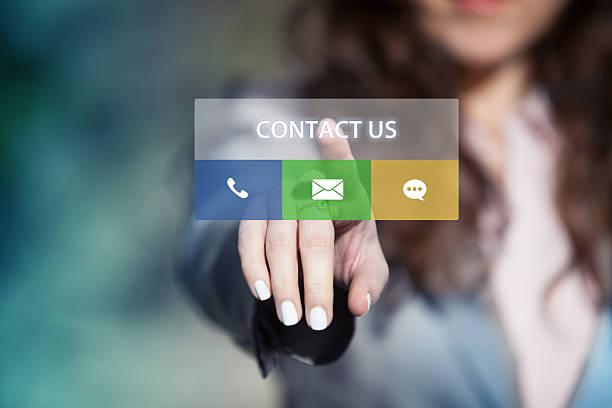 AGENDA
-- Literacy Enrichment-- Best Practices 
-- Table Discussions (4 Corners +1)
-- National Family Literacy Day
-- Literacy Activities
LITERACY ENRICHMENT
3rd year Literacy Enrichment implementation

The primary focus of these sessions is to build the capacity of program staff to support the learning and development of children and youth in OST programs. “The ultimate goal of literacy instruction is to build a student’s comprehension, writing skills, and overall skills in communication.” (Alber, 2014)

Main objectives:
Compliment your existing program along with fostering growth and development of staff

Develop and Reinforce youth literacy skills 

Integration of Best Practices 

Provide a platform for new ideas and Create opportunities to share
LITERACY DEFINED
The word “LITERACY” has evolved over time-- topic of discussion among researchers, practitioners, and educators
Literacy is the ability to read, write, and comprehend (speaking and listening)-- interaction with the world -- educational literacy – grasp concepts, explore subjects, communicate effectively
Literacy can be referred to the development of literate practices; therefore, allowing people to understand how meaning is made (language and text).
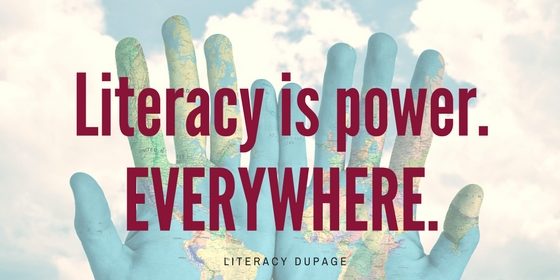 INTEGRATED BEST PRACTICES
Embedded Instruction -- planned and intentional learning opportunities that are inserted in everyday routines and activities; done in a way not to point out the obvious.  
Differentiated Learning-- providing content and materials that embrace all levels of learning and styles (hands-on, discussion, writing/reading).
Content and Delivery-- being aware of content (grade/skill appropriate)-- style of delivery
4 corners + 1
12 min
5-8 min
NATIONAL FAMILY LITERACY DAY
Passed by Congress in 1994-- November 1 
What is it?-- A day highlighting the importance of Literacy by encouraging families to read and/or do Literacy activities together. -- Most programs celebrate throughout the month providing Literacy activities that promote family participation
Examples:-- Read-athons-- Game night like Scrabble, Scattergories, Boggle, Trivial games-- sharing recipes -- Featured book(s) of the week 
National Center for Family Learning (NCFL) https://www.familieslearning.org/blog/category/national-family-literacy-month
FEATURED BOOK(s)of the WEEK
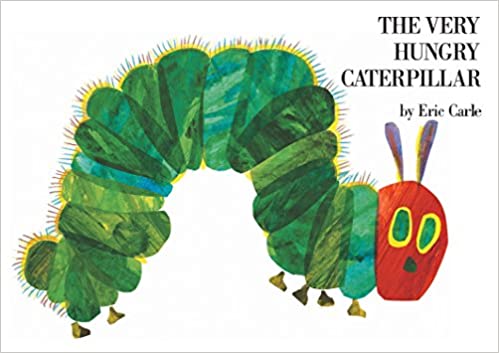 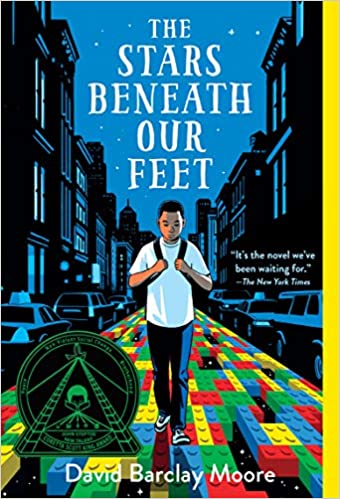 (K-12) Who are the main characters in the story?(6-12) Why do you feel they are important to the story?
(K-12) What are 2 things that happened in the story?(6-12) What is the problem in the story?
(K-12) How does the story end?(6-12) How does the problem get resolved?
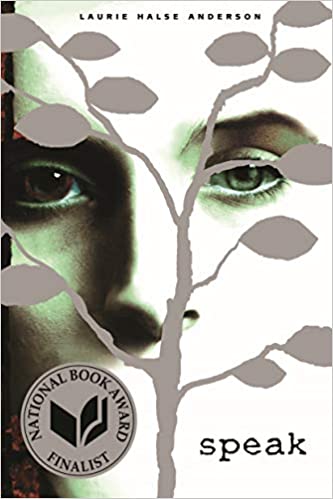 ACTIVITY – WRITING A STORY
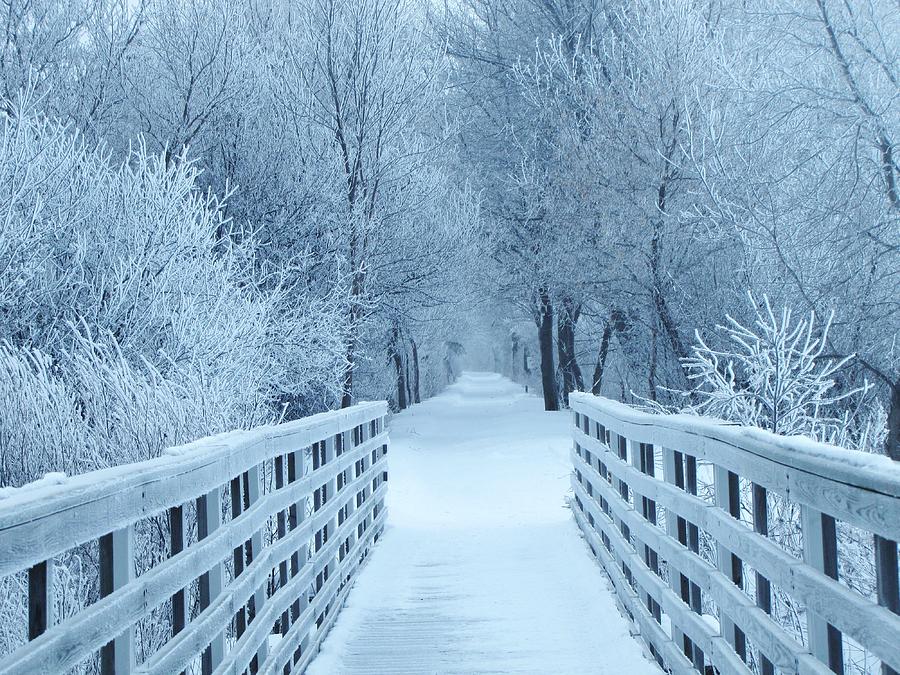 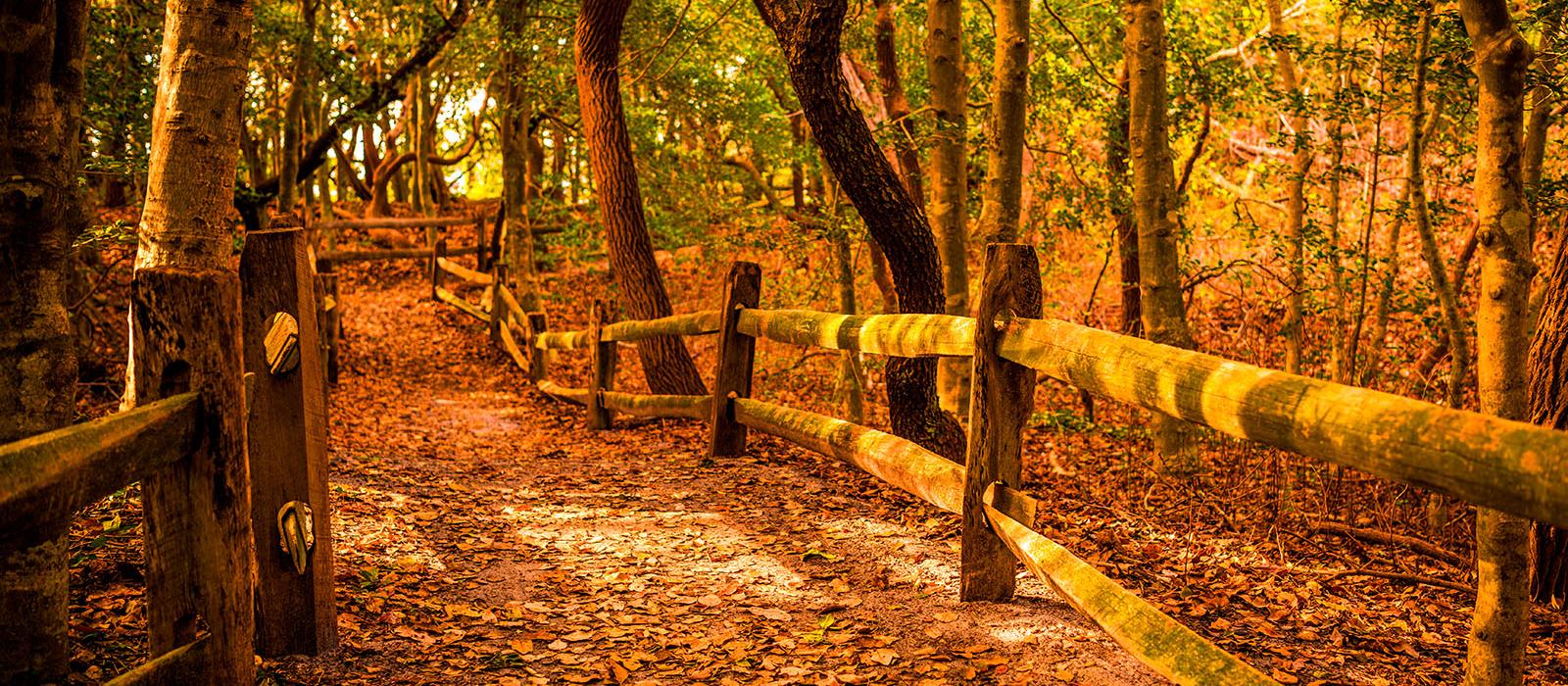 ACTIVITY – TELL A STORY
Instruct participants to pick 2 cards from the pile. Using the 2 cards, they will be telling a story. Allow a couple of minutes for participants to think of a story. 
Select a starting point and that person will go first telling a story using their 2 cards. This continues around the room until everyone has a chance.
Additions - shuffle the cards then pass one out to each person in the group. Instruct kids that they will be telling a story as a group.
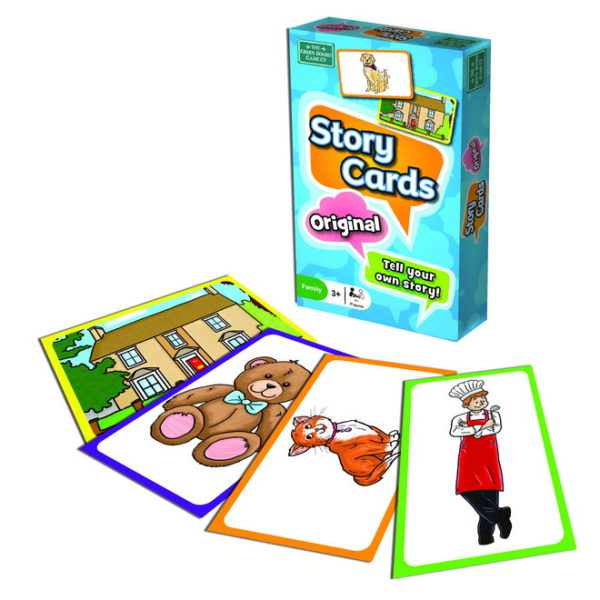 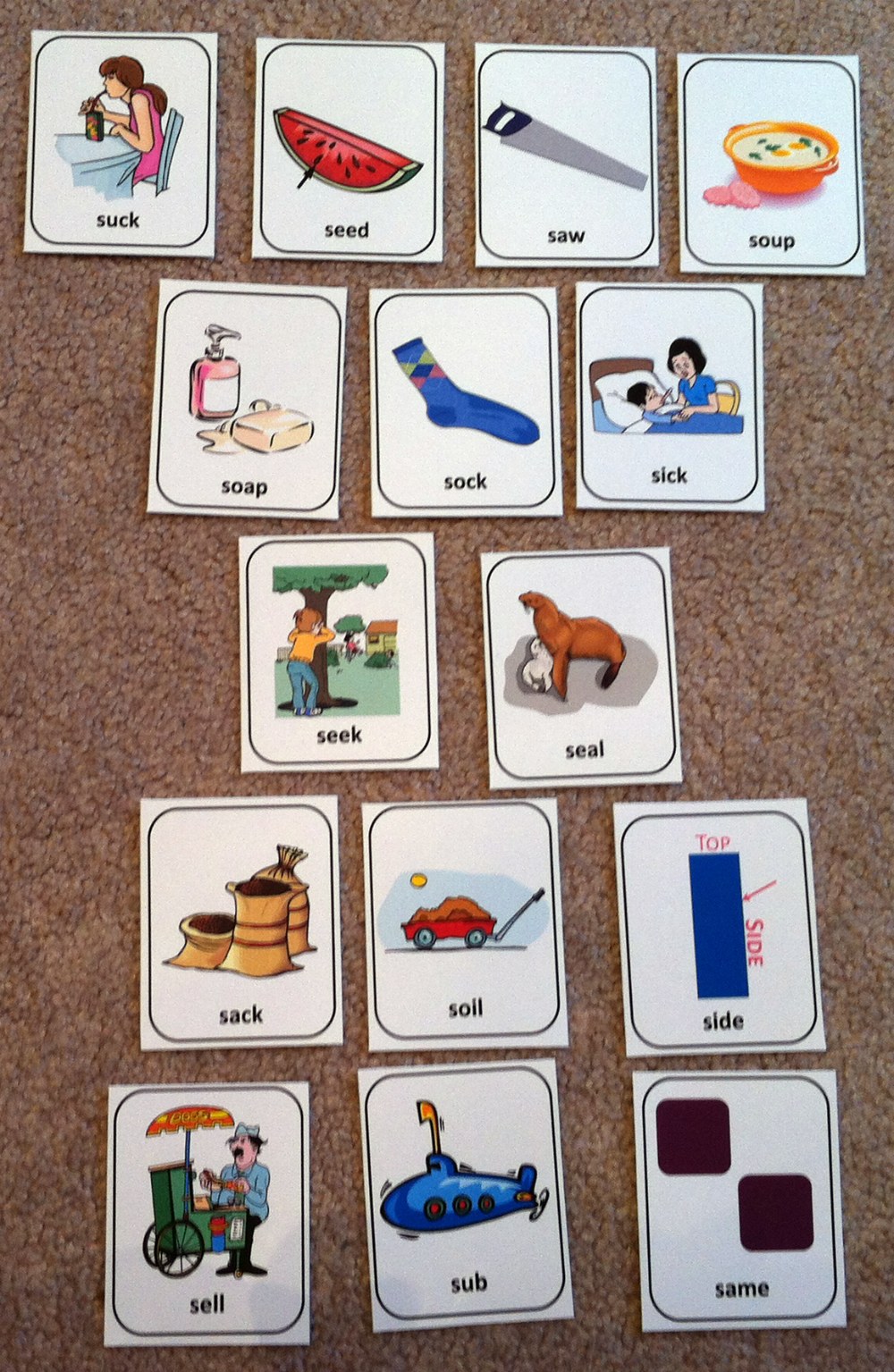 WORKS CITED
Alber, R. (January 2014). How important is teaching literacy in all content areas? Edutopia. https://www.edutopia.org/blog/literacy-instruction-across-curriculum-importance 
Introduction to Literacy in English. (September 2021). Victoria (Australia) Education and Training. https://www.education.vic.gov.au/school/teachers/teachingresources/discipline/english/literacy/Pages/introduction-to-literacy-in-english.aspx 
Robb, L. (n.d.). What is differentiated instruction? Scholastic. https://www.scholastic.com/teachers/articles/teaching-content/what-differentiated-instruction/ 
Weselby, C. (April 2021). What is differentiated instruction? Examples of how to differentiate instruction in the classroom. Resilient Educator. https://resilienteducator.com/classroom-resources/examples-of-differentiated-instruction/